Paralelna rezonancija
Baterija kondenzatora i reaktansa sistema, posmatrana otočno sa mesta priključka baterije kondenzatora, formiraju jedno oscilatorno kolo
 Ukoliko se frekvencija neke harmonijske komponente napona na mestu priključka baterije kondenzatora poklopi sa sopstvenom učestanošću kola dolazi do rezonancije što izaziva prenapone u sistemu i velika harmonijska izobličenja struje kondenzatora
1
Deo distributivnog sistema u kojem se može pojaviti paralelna rezonancija
2
Paralelna rezonancija
Frekvencija fp na kojoj dolazi do pojave rezonancije naziva se frekvencija paralelne rezonancije



R- ekvivalentna otpornost sistema u tački priključenja baterije kondenzatora
L-ekvivalentna induktivnost sistema u tački priključenja baterije kondenzatora
C-kapacitet kondenzatora
3
Serijska rezonancija
Do serijske rezonancije dolazi kada kondenzator za korekciju faktora snage formira serijsku vezu sa ekvivalentnom impedansom transformatora i izvorom viših harmonika struje
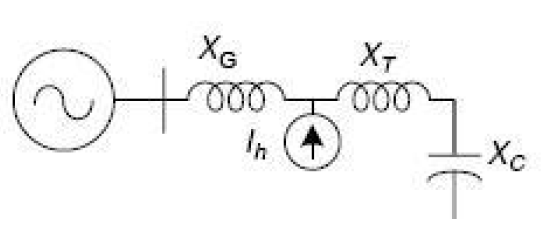 4
Serijska rezonancija
Pri serijskoj rezonanciji, ekvivalentna impedansa redne veze reaktanse transformatora i kondenzatorske baterije je veoma mala (teorijski jednaka nuli) i jedino je ograničena njenom otpornošću
 Zbog toga će se harmonijske struje koje odgovaraju rezonantnoj frekvenciji zatvarati u ovom kolu
 Napon na kondenzatoru se uvećava i izobličava:


Vh - pad napona uzrokovan harmonijskom strujom Ih
Vk - napon na kondenzatorskoj bateriji
5
Tranzijenti struja i napona pri uključenju kondenzatorske baterije
Priključenje kondenzatorske baterije na napon uključenjem sklopnog aparata uzrokuje tranzijentnu struju
 Tranzijentna struja može imati vrlo visoku amplitudu (reda veličine struje kratkog spoja), veliku strminu talasa i biti vrlo velike frekvencije, što sve izaziva znatna naprezanja sklopnih aparata i kondenzatora i pojavu prenapona u namotima strujnih transformatora i sekundarnim krugovima zaštite
 Termičko delovanje tranzijentnih struja nije naročito opasno jer se ona brzo prigušuju zbog relativno male vremenske konstante
6
Tranzijenti struja i napona pri uključenju kondenzatorske baterije
Udarna struja kondenzatorske baterije (maksimalna trenutna vrednost struje kroz kondenzatorsku bateriju) definisana je IEC standardom, koji preporučuje da odnos udarne vednost struje (Iud,max) i nazivne struje (In) baterije ne sme da bude veća od 100
7
Tranzijenti struja i napona pri isključenju kondenzatorske baterije
Prilikom isključenja kondenzatorskih baterija može doći do velikih prenapona zbog brzog porasta povratnog napona na kontaktima prekidača koji ne prati porast dielektrične čvrstoće međukontaktnog razmaka u rasklopnom uređaju
 Posmatra se isključenje kondenzatora prema slici
8
Prenaponi prilikom isključenja kondenzatora
9
Tranzijenti struja i napona pri isključenju kondenzatorske baterije
U trenutku prolaska struje kroz nulu struja se prekida a na kontaktu 2 ostaće napon jednak temenoj vrednosti mrežnog napona
 Kontakt 1 će imati napon jednak trenutnoj vrednosti napona mreže
 Kada napon mreže postane negativan može doći do proboja u dielektriku između kontakata prekidača što ce uzrokovati proticanje struje
 Frekvencija te struje jednaka je sopstvenoj frekvenciji kola i gasi se kod prvog prolaska kroz nulu
10
Tranzijenti struja i napona pri isključenju kondenzatorske baterije
U tom momentu kondenzator je nabijen na gotovo dvostruku vrednost temenog napona mreže
 Na tom naponu ostaje kontakt 2, dok napon kontakta 1 sledi napon mreže, može se pojaviti jedan ili više ponovnih preskoka pri čemu napon na kondenzatoru može dostići vrednosti Un, 3Un, 5Un, 7Un, 
Napon na kontaktima sklopnog aparata dobija vrednosti 2Un, 4Un, 6Un, nakon 1, 2, 3, .. ponovna preskoka
Gore navedene pojave tipične su za SN i VN mreže pri isključenju kondenzatorske baterije
11
Tranzijenti struja i napona pri isključenju kondenzatorske baterije
Da bi se sprečilo višestruko ponovno uključenje kondenzatora usled proboja dielektrika u rasklopnom uređaju moraju se koristiti sklopni aparati sa ekstremno velikom brzinom obnavljanja dielektrične čvrstoće međukontaktnog razmaka da ne bi došlo do pojave ponovnih preskoka
12
Uticaj harmonika 
deljivih sa tri je i na 
primarnoj i na 
sekundarnoj strani
Sprezanjem trofaznih transformatora 
u spregu trougao ili neuzemljenu 
zvezdu  sprečava se prodor 
harmonika trostrukih umnožaka 
osnovne učestanosti!!!
U ovom slučaju se harmonici 
deljivi sa tri, zatvaraju u trouglu 
tako da ih nema u linijskim 
provodnicima
KONDENZATORSKE BATERIJE
-Suve baterije sa dielektrikom Meal Propilenom (MKP)
-Dimenzionišu se za kompenzaciju industrijske mreže na niskom naponu 0,4kV i srednjim naponima 
(6kV, 10kV, 35kV)
-Baterije su modularne pa su jednostavne za montažu
-Konstruktivno su izrađene od takvog materijala, da su zaštićene od mogućeg prskanja
-Formiraju se pakovanjem više kondenzatora  (kondenzatorskih jedinica)
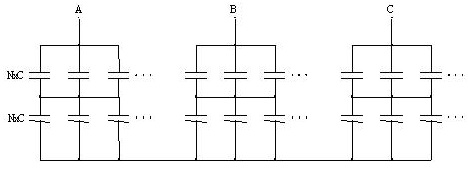 Osnovne karakteristike kondenzatorskih jedinica koje se koriste u kondenzatorskim baterijama za srednjenaponske industrijske mreže su:
nominalni napon Un: 3,6 kV и 6 kV,
maksimalni trajno dozvoljeni napon: 1,1 Un,
privremeno dozvoljeno povećavanje napona: 1,15 Un za vreme od 6h tokom perioda od 24 h,
nominalna snaga Qn: 50; 66,6; 75; 100; 125; 150 kVAr,
dozvoljena tolerancija za snagu jedinice:  ±5 % u odnosu na deklarisanu snagu,
nominalna učestanost: 50 Hz,
temperaturni opseg: од -40 °C до +40 °C,
uređaj za pražnjenje: smanjuje napon jedinice nakon isključenja na 50 V za vreme od najviše 5 min,
trajno dozvoljeno strujno opterećenje: 1,3 In,
TIPOVI KONDENZATORSKIH
BATERIJA
-nazivni napon kondenzatorske baterije: 415 V, trofazni 50 Hz

-visokokvalitetan sistem zaštite ugrađen je u svaku faznu bateriju
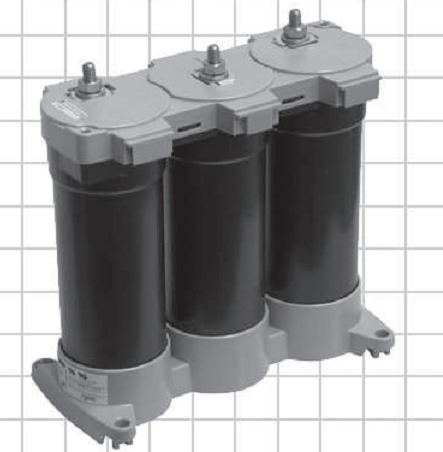 (zaštita od visokih struja kvara izvedena je visokoučinskim osiguračima, zaštita od niskih struja kvara izvedena je kombinacijom visokoučinskih osigurača sa detekcijom nadpritiska)
-tolerancija kapaciteta: od -5 % do +10 %
-nivo izolacije:
izdržljivost 50 Hz 1 minut: 4 kV
impulsna izdržljivost 1.2/50 µs: 15 kV
-naponsko testiranje: 2.15 Un (nazivni napon) za 10 s 
-maksimalno dozvoljena preopterećenja u normalnom radu (IEC 60831 1/2):
strujno: 30 % trajno
naponsko: 10 % (do 8 sati za 24 sata)
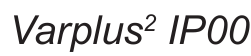 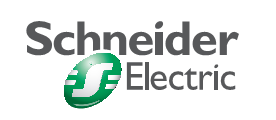 sa ugrađenim otpornicima za pražnjenje: preostali napon je manji od 50 V nakon 1 min
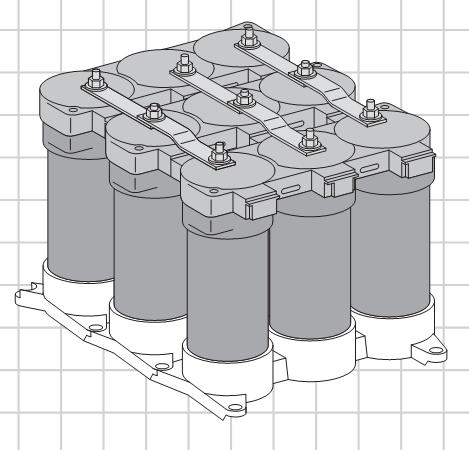 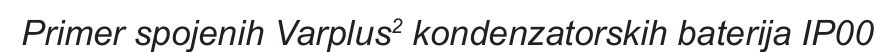 KONDENZATORSKI KONTAKTORI
Kondenzatorski kontaktori uključuju i isključuju kondenzatorske baterije koje imaju male induktivnosti  i male gubitke
 
PRIGUŠNI OTPORI se uključuju neposredno pre uključenja kondenzatorskih baterija, da bi 
se smanjile struje uključenja ispod 70·In.

OSIGURAČI za kondezatorske baterije su vrednosti 1.6·In....2.5·In